Создание настольного водопада
ПРОБЛЕМА
Сухой воздух в квартире в отопительный период-
 нужен способ его увлажнить




Большие эмоциональные и физические нагрузки у детей и взрослых - нужен способ для расслабления
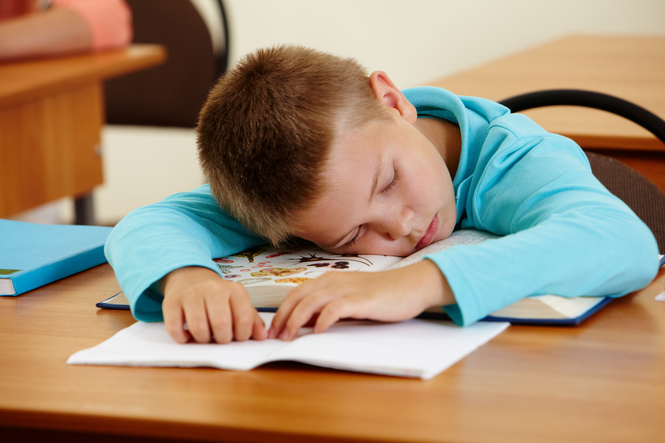 Цель
Создать декоративный водопад своими руками
ВИДЫ ВОДОПАДОВ
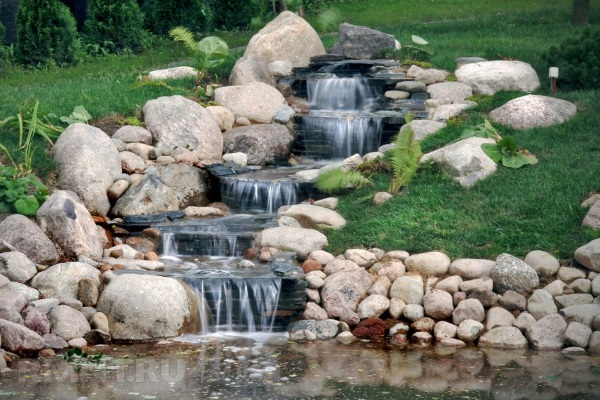 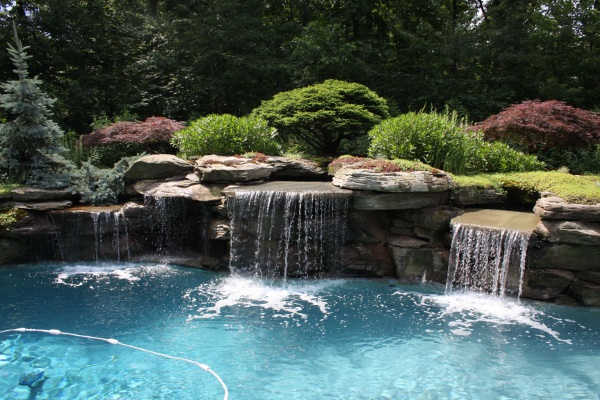 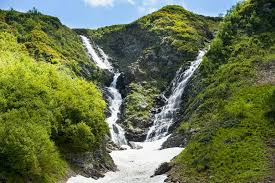 водоскат
катаракт
каскад
ПРИНЦИП РАБОТЫ ВОДОПАДА
МАТЕРИАЛЫ И ИНСТРУМЕНТЫ
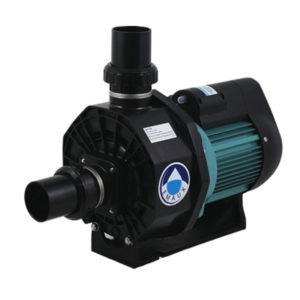 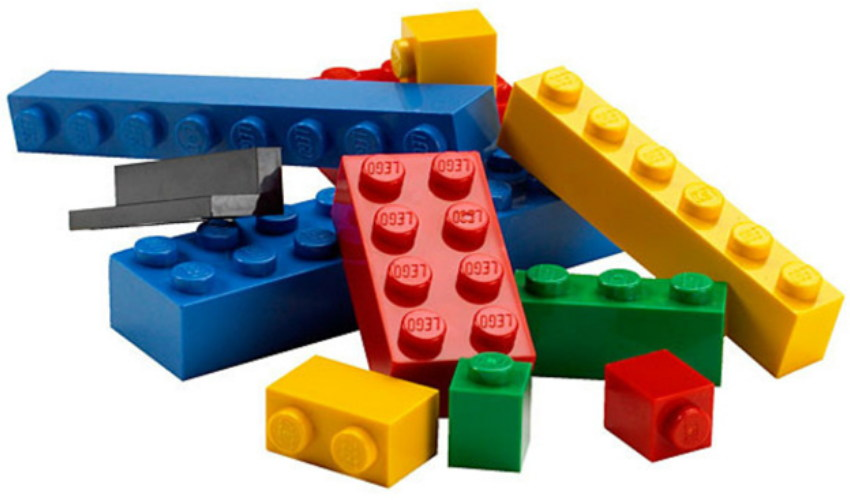 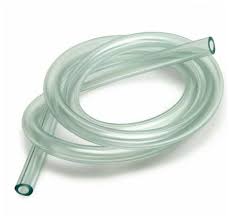 Актуальность
Водопад добавит уюта в комнате, увлажнит воздух, создаст комфортную обстановку. А так как большинство детей и взрослых любит конструктор Lego, то водопад, выполненный из его запчастей, будет особенно радовать взгляд.
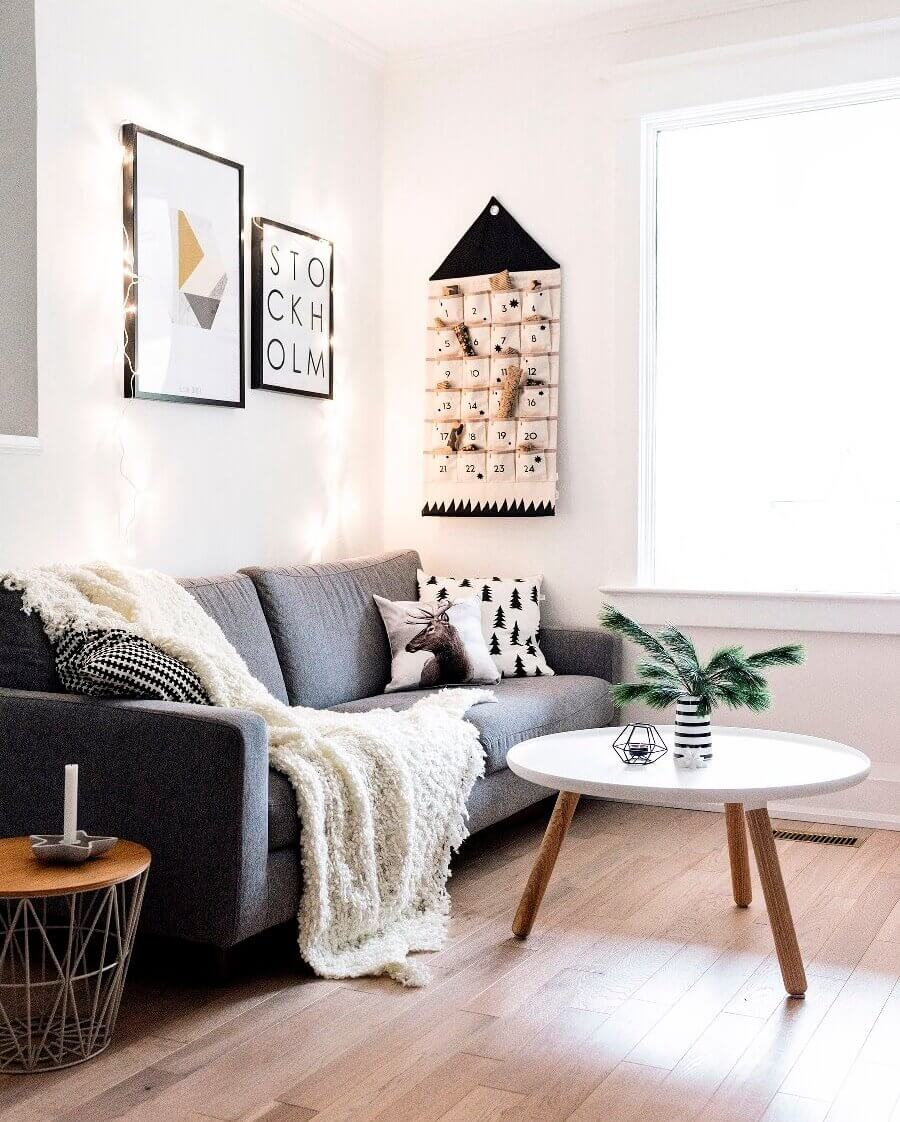 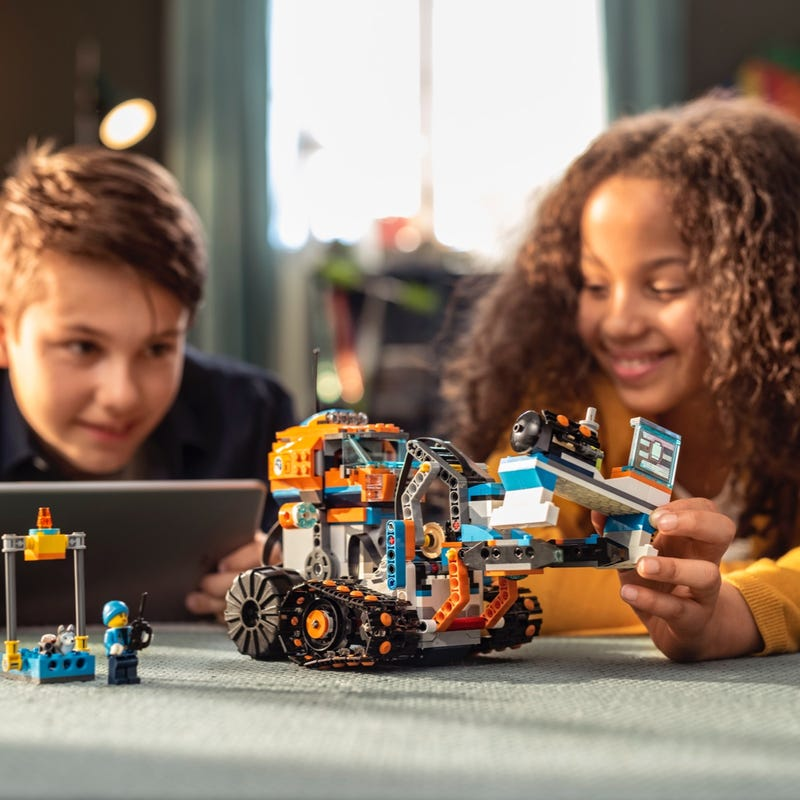 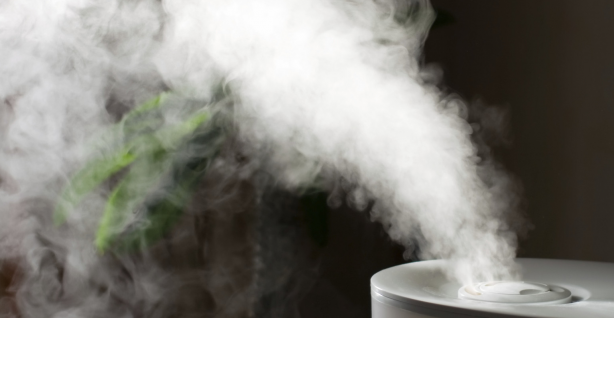